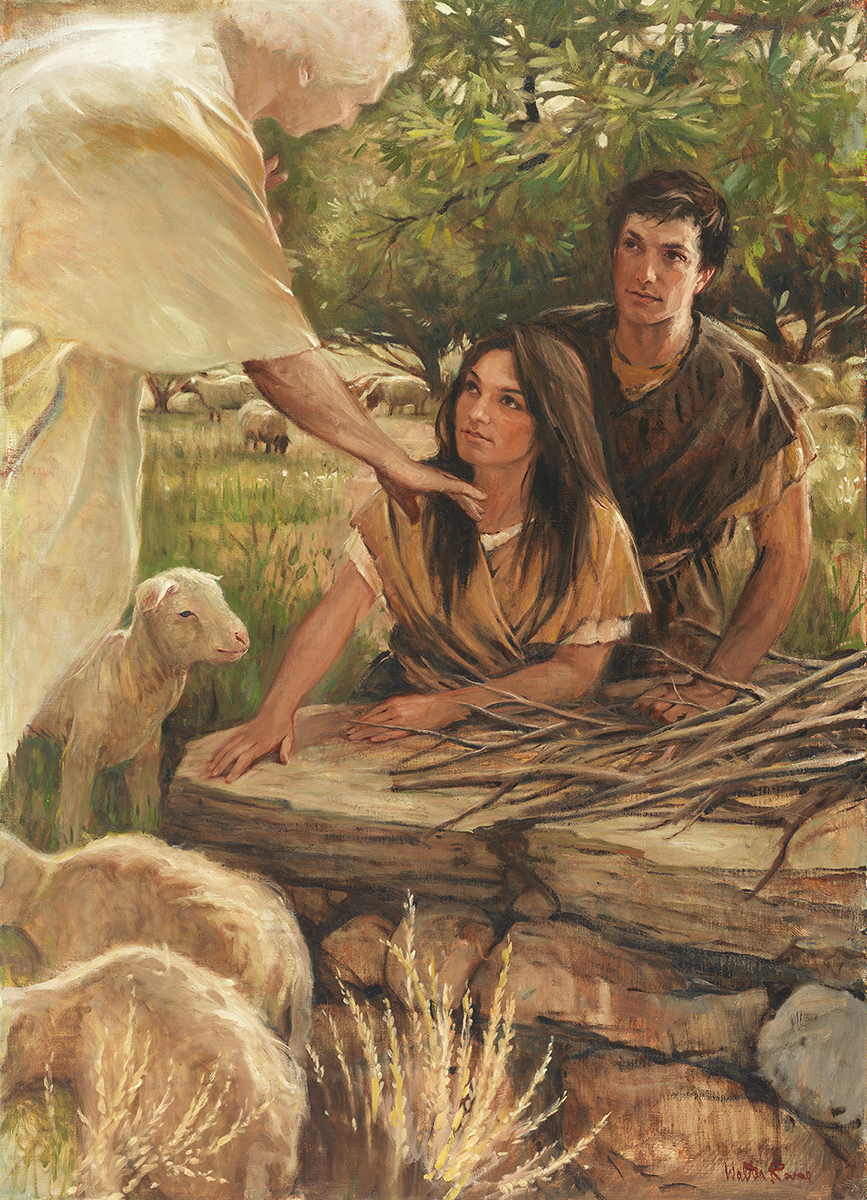 SEMINARY
Old Testament
LESSON 97
2 Kings 1–4
2 Kings 1-2
“Elijah is translated, and Elisha takes 
up the prophetic mantle”
How did you feel when this person was released?
Why can it sometimes be difficult when there are changes in Church leadership?
What challenges can we sometimes experience in accepting a new leader?
2 Kings 2:1-3
1 And it came to pass, when the Lord would take up Elijah into heaven by a whirlwind, that Elijah went with Elisha from Gilgal.
2 And Elijah said unto Elisha, Tarry here, I pray thee; for the Lord hath sent me to Beth-el. And Elisha said unto him, As the Lord liveth, and as thy soul liveth, I will not leave thee. So they went down to Beth-el.
3 And the sons of the prophets that were at Beth-el came forth to Elisha, and said unto him, Knowest thou that the Lord will take away thy master from thy head to day? And he said, Yea, I know it; hold ye your peace.
2 Kings 2:4-6
4 And Elijah said unto him, Elisha, tarry here, I pray thee; for the Lord hath sent me to Jericho. And he said, As the Lord liveth, and as thy soul liveth, I will not leave thee. So they came to Jericho.
5 And the sons of the prophets that were at Jericho came to Elisha, and said unto him, Knowest thou that the Lord will take away thy master from thy head to day? And he answered, Yea, I know it; hold ye your peace.
6 And Elijah said unto him, Tarry, I pray thee, here; for the Lord hath sent me to Jordan. And he said, As the Lord liveth, and asthy soul liveth, I will not leave thee. And they two went on.
What did Elijah request of Elisha three times?
What did Elisha say to Elijah three times?
What can Elisha’s responses teach us about following the prophet?
2 Kings 2:7-10
7 And fifty men of the sons of the prophets went, and stood to view afar off: and they two stood by Jordan.
8 And Elijah took his mantle, and wrapped it together, and smote the waters, and they were divided hither and thither, so that they two went over on dry ground.
9 ¶ And it came to pass, when they were gone over, that Elijah said unto Elisha, Ask what I shall do for thee, before I be taken away from thee. And Elisha said, I pray thee, let a double portion of thy spirit be upon me.
10 And he said, Thou hast asked a hard thing: nevertheless, if thou see me when I am taken from thee, it shall be so unto thee; but if not, it shall not be so.
What did Elijah ask Elisha after they crossed the Jordan River?
What did Elisha desire from Elijah?
How did Elijah say Elisha would know if his request had been granted?
2 Kings 2:15-18
15 And when the sons of the prophets which were to view at Jericho saw him, they said, The spirit of Elijah doth rest on Elisha. And they came to meet him, and bowed themselves to the ground before him.
16 ¶ And they said unto him, Behold now, there be with thy servants fifty strong men; let them go, we pray thee, and seek thy master: lest peradventure the Spirit of the Lord hath taken him up, and cast him upon some mountain, or into some valley. And he said, Ye shall not send.
17 And when they urged him till he was ashamed, he said, Send. They sent therefore fifty men; and they sought three days, but found him not.
18 And when they came again to him, (for he tarried at Jericho,) he said unto them, Did I not say unto you, Go not?
What did they still want to do?
How might the reaction of the sons of the prophets show a lack of understanding about Elisha’s new role?
How can understanding the truth you identified from 2 Kings 2:11–14 help us when Church leaders are released and new leaders are called?
2 Kings 3
“The kings of Israel and Judah unite 
against Moab”
2 Kings 3:11-12
11 But Jehoshaphat said, Is there not here a prophet of the Lord, that we may inquire of the Lord by him? And one of the king of Israel’s servants answered and said, Here is Elisha the son of Shaphat, which poured water on the hands of Elijah.
12 And Jehoshaphat said, The word of the Lord is with him. So the king of Israel and Jehoshaphat and the king of Edom went down to him.
To whom did the kings turn for guidance?
What did Elisha say the Lord would do?
What did the army need to do?
“Elisha multiplies a widow’s oil to help her 
redeem her sons”
2 Kings 4:1
1 Now there cried a certain woman of the wives of the sons of the prophets unto Elisha, saying, Thy servant my husband is dead; and thou knowest that thy servant did fear the Lord: and the creditor is come to take unto him my two sons to be bondmen.
How did the widow demonstrate her faith in the Lord?
What did this widow need Elisha’s help with?
What emotions do you think this mother was experiencing at this time?
2 Kings 4:2-6
2 And Elisha said unto her, What shall I do for thee? tell me, what hast thou in the house? And she said, Thine handmaid hath not any thing in the house, save a pot of oil.
3 Then he said, Go, borrow thee vessels abroad of all thy neighbours, even empty vessels; borrow not a few.
4 And when thou art come in, thou shalt shut the door upon thee and upon thy sons, and shalt pour out into all those vessels, and thou shalt set aside that which is full.
5 So she went from him, and shut the door upon her and upon her sons, who brought the vessels to her; and she poured out.
6 And it came to pass, when the vessels were full, that she said unto her son, Bring me yet a vessel. And he said unto her, There is not a vessel more. And the oil stayed.
What did Elisha tell the widow to do? How much oil did the widow have? How many additional vessels did Elisha tell the widow to gather?
2 Kings 4:7
Then she came and told the man of God. And he said, Go, sell the oil, and pay thy debt, and live thou and thy children of the rest.
What did Elisha say to do with the oil the Lord had blessed her with?
Why do you think the widow and her sons received more oil than they needed to pay their debts?
What principle can we learn from this account about what can happen when we turn to the Lord in faith?
When we turn to the Lord in faith, He can bless us according to our needs and righteous desires.
2 Kings 4:8-44
“Elisha performs miracles by the 
power of God”